الصف الخامس 
«أ»
ماذا تعلمتم في
 الدرس السابق
؟؟؟
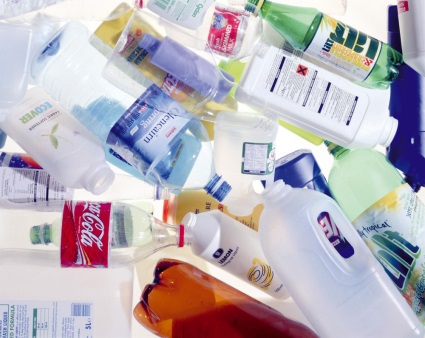 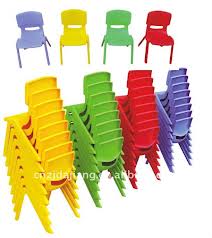 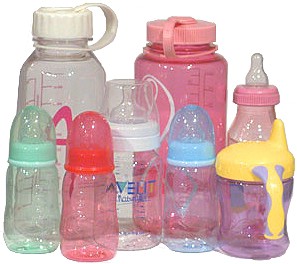 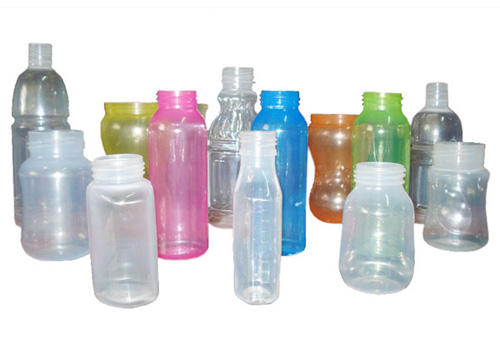 1
سؤال مراجعة
2
ما هو البلاستيك؟؟
الإجابة:
البلاستيك عبارة عن مادة اصطناعية. يمكن صهر وتليين مادة البلاستيك بالحرارة ويتم تشكيل وتصنيع مختلف المنتجات البلاستيكية حسب الطلب بكل سهولة.
سؤال مراجعة
3
من أي مصدر يستخرجون المواد البلاستيكية؟
الإجابة:
النفط الخام
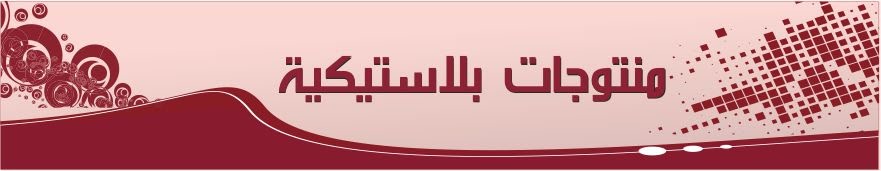 4
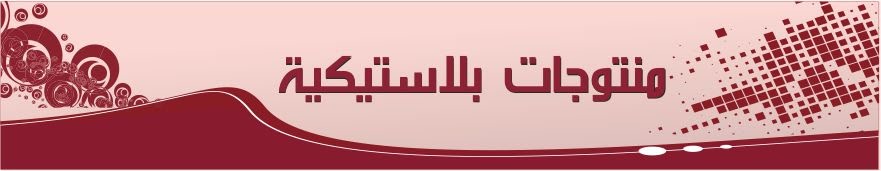 5
كرسي بلاستيكي
البلاستيك
في 
المنتج 1
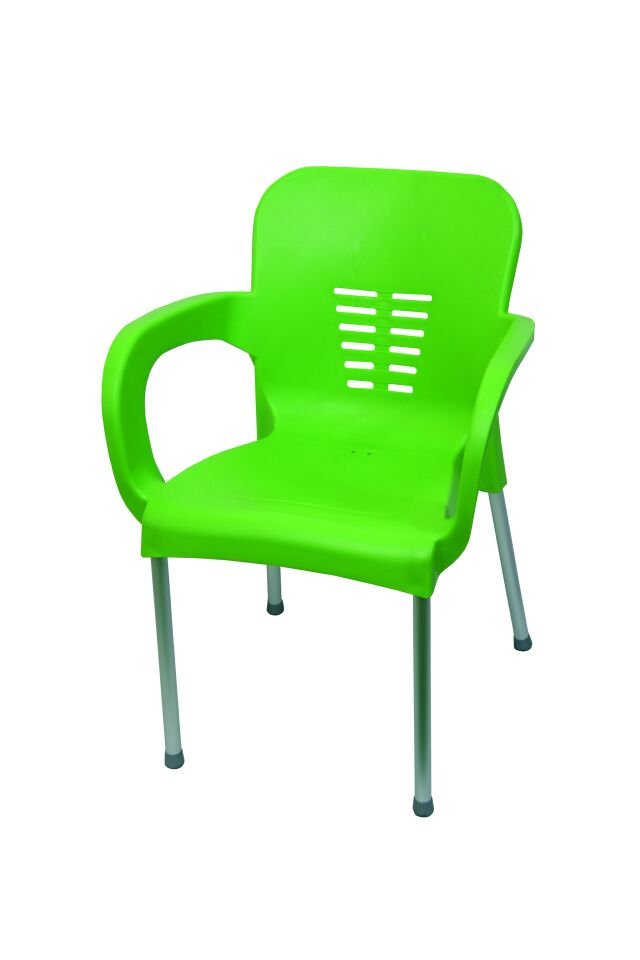 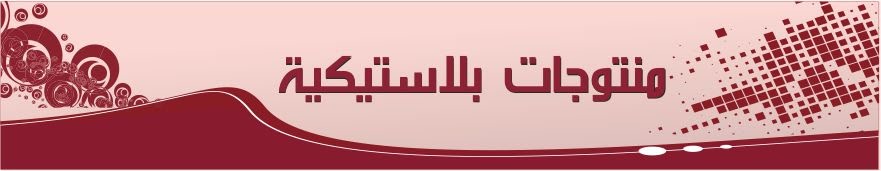 6
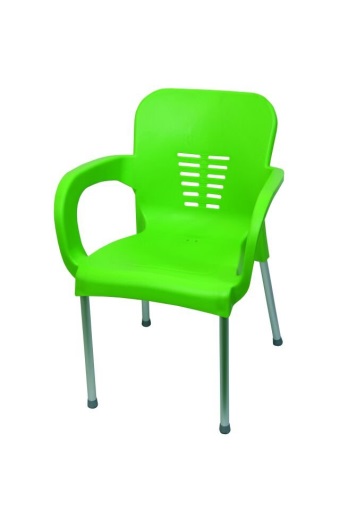 قاسي جداً
غير موصل للكهرباء
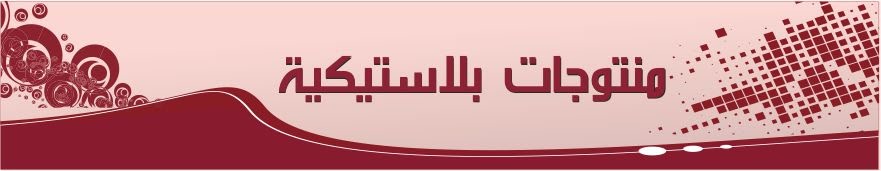 7
أكياس بلاستيكية
البلاستيك
في 
المنتج 2
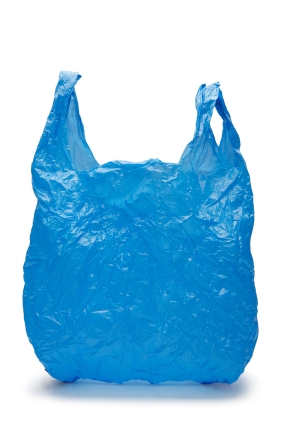 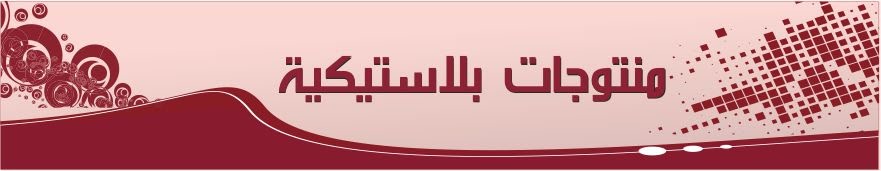 8
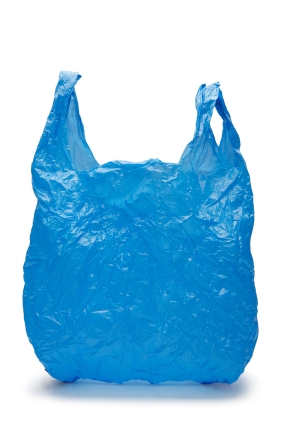 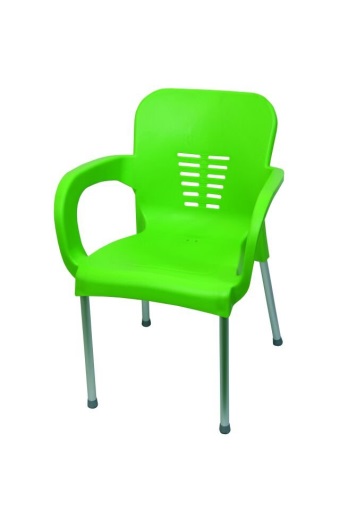 قاسي جداً
مرن
غير موصل للكهرباء
غير موصل للكهرباء
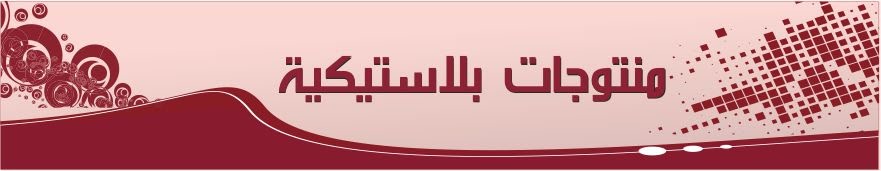 9
ملاعق بلاستيكية
البلاستيك
في 
المنتج 3
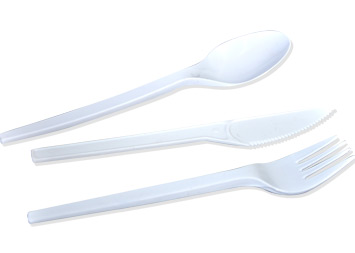 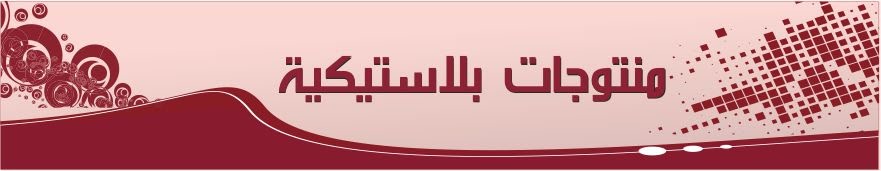 10
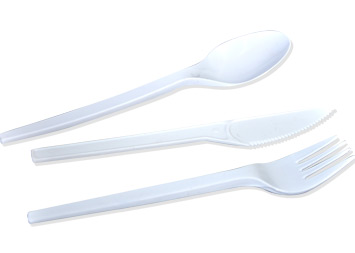 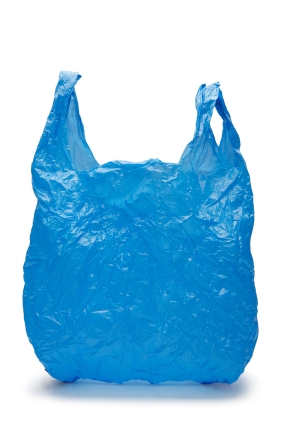 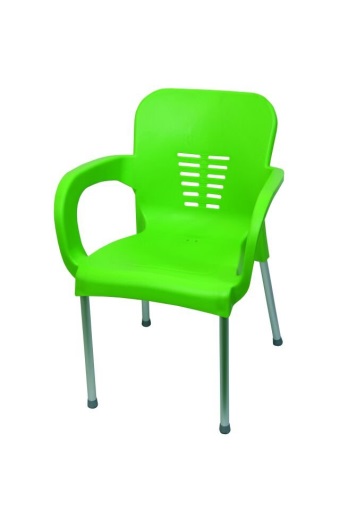 قاسي جداً
قاسي
مرن
غير موصل للكهرباء
غير موصل للكهرباء
غير موصل للكهرباء
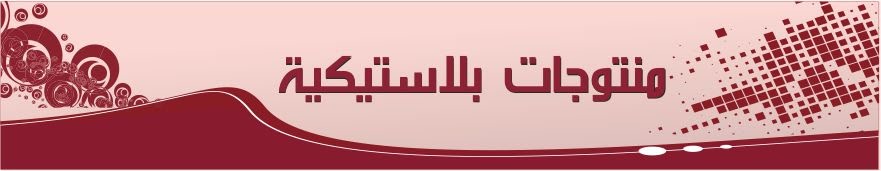 11
كؤوس بلاستيكية
البلاستيك
في 
المنتج 4
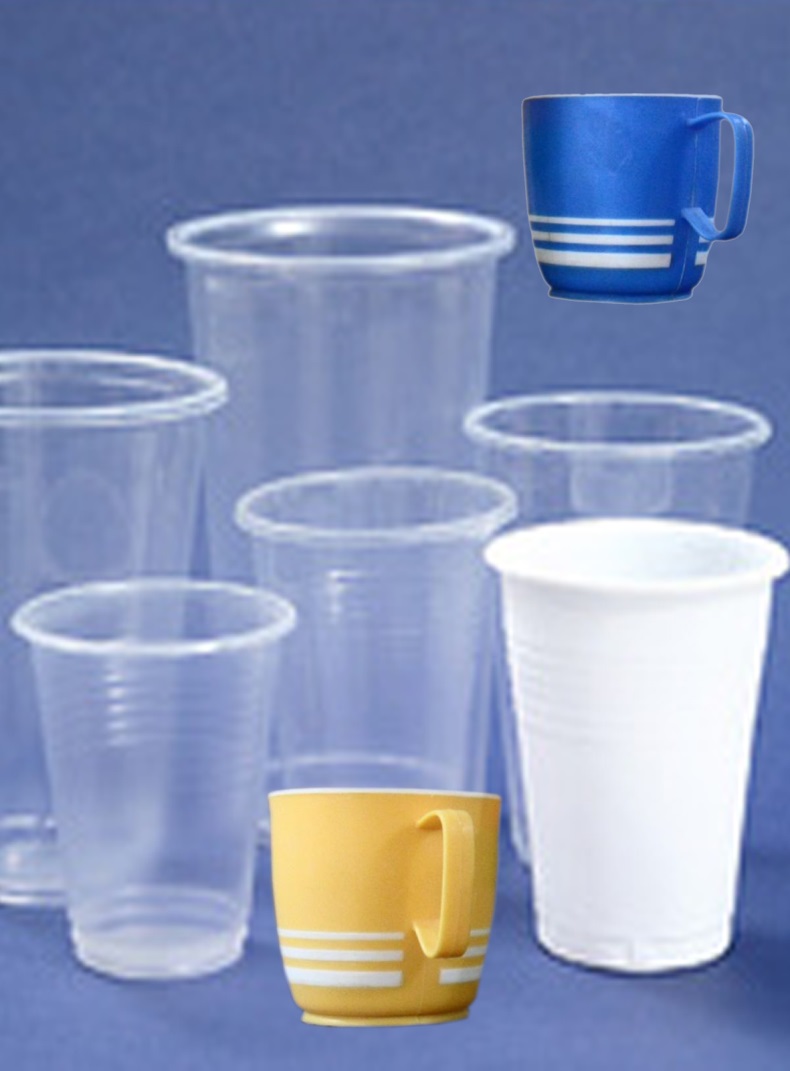 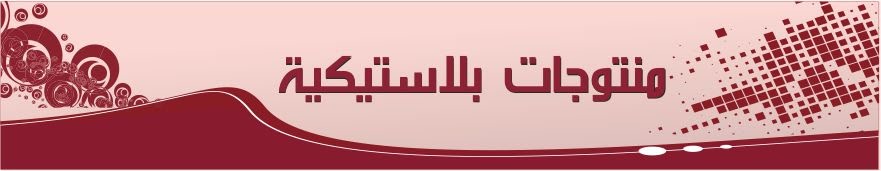 12
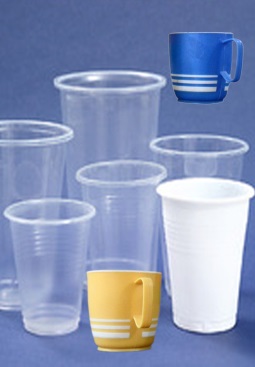 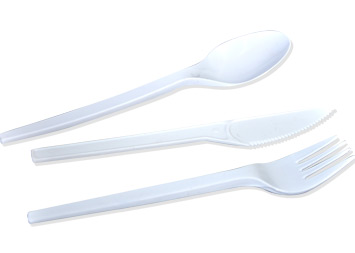 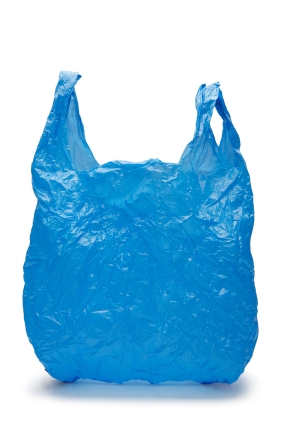 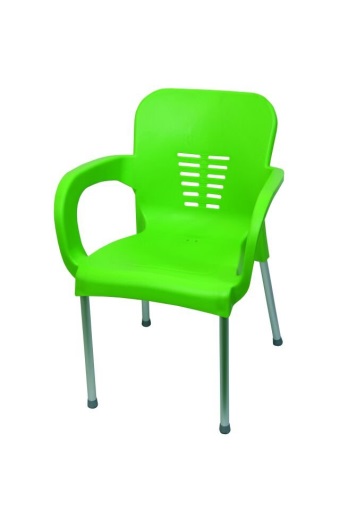 قاسي جداً
مرن/قاسي/
قاسي جداً
قاسي
مرن
غير موصل للكهرباء
غير موصل للكهرباء
غير موصل للكهرباء
غير موصل للكهرباء
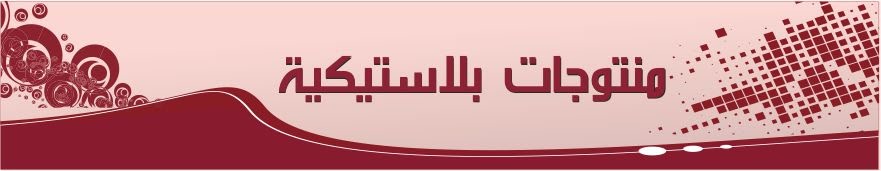 13
خوذة
البلاستيك
في 
المنتج 5
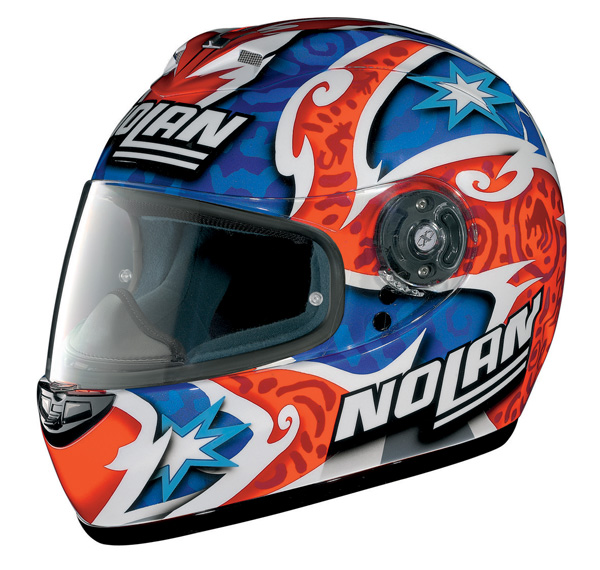 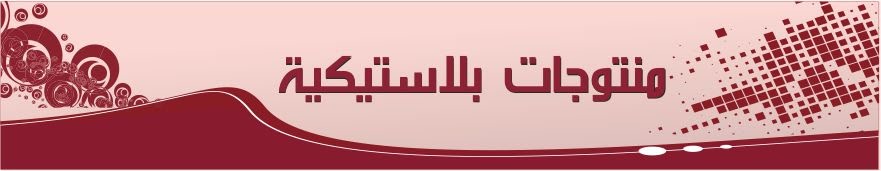 14
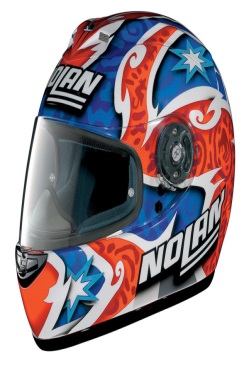 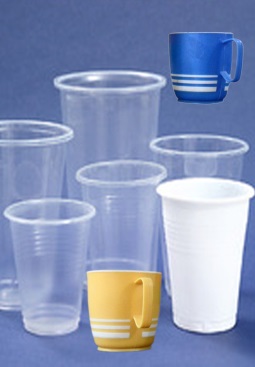 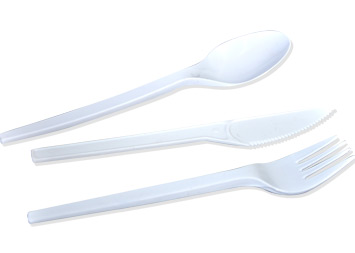 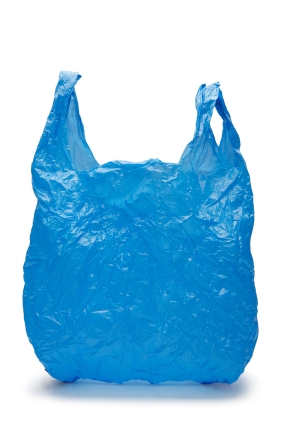 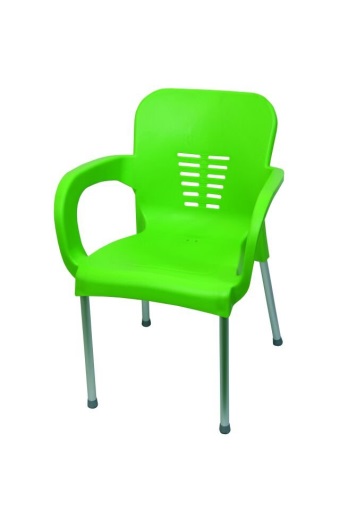 قاسي جداً
قاسي
جداً
مرن/قاسي/
قاسي جداً
قاسي
مرن
غير موصل للكهرباء
غير موصل للكهرباء
غير موصل للكهرباء
غير موصل للكهرباء
غير موصل للكهرباء
15
بعد قيامكم بتعبئة الجدول السابق.
ما هو استنتاجكم؟؟
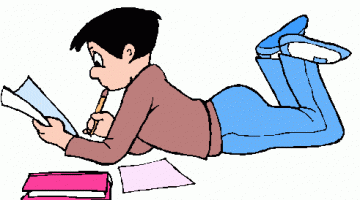 16
هيا بنا لنقوم بحل 
الوظيفة البيتية معاً
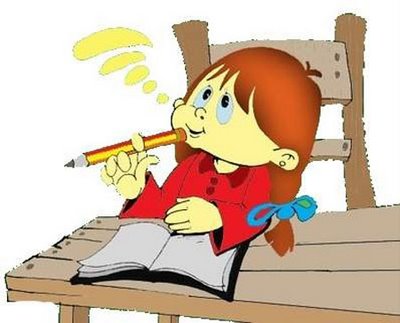 سؤال الوظيفة
17
سجلوا لأي هدف أنتجوا كل منتج من المنتجات البلاستيكية التي ذكرتموها في الجدول السابق.
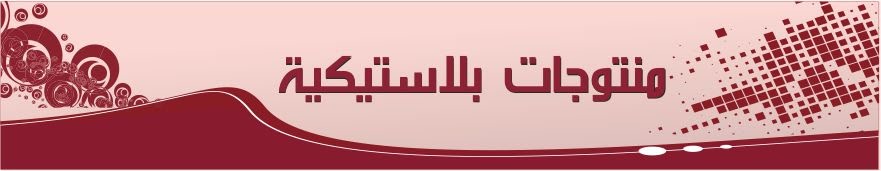 18
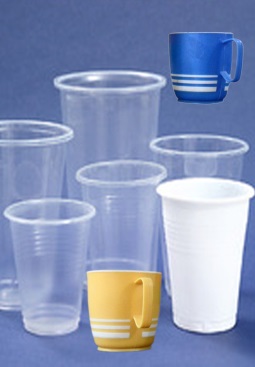 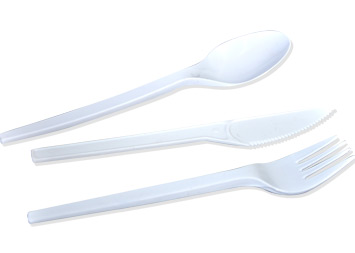 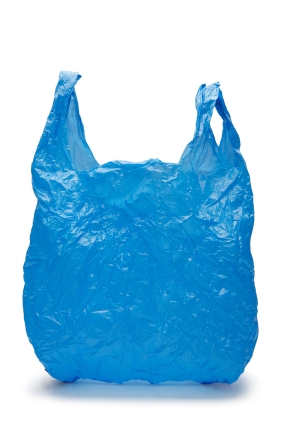 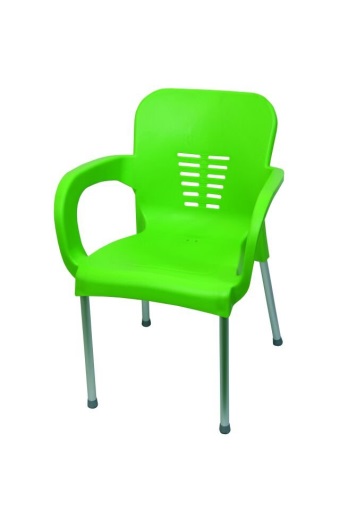 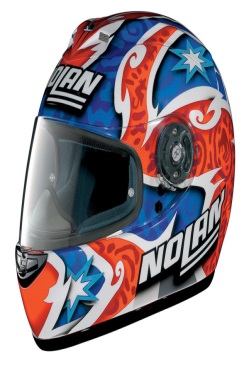 تخزين أغراض
الجلوس عليها
تناول الطعام
شرب الماء
حماية الرأس